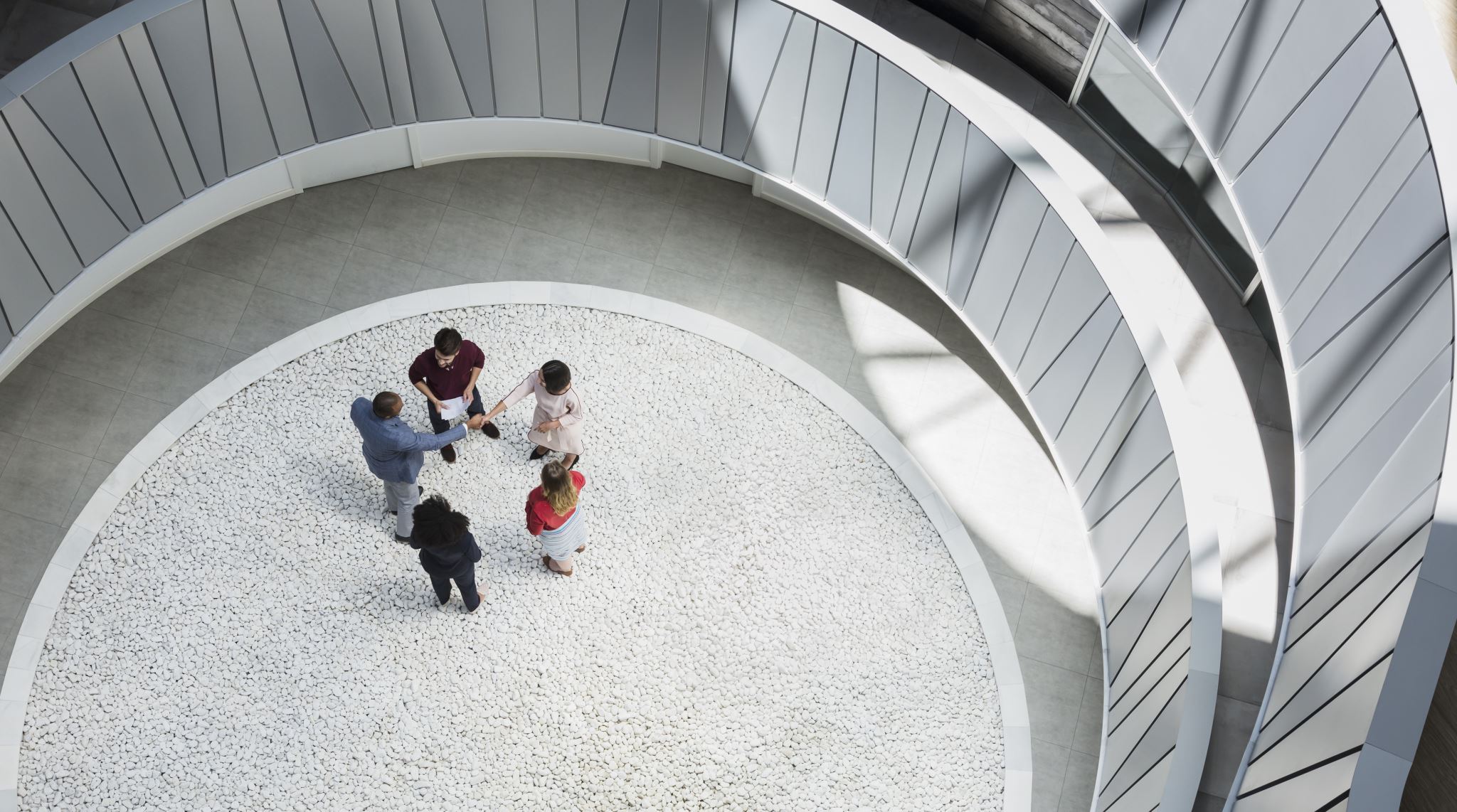 The Campus of the Future
Samarbeidsprosjekt og workshops mellom NTNU og TU Delft
Mål om å etablere kunnskapsstatur på sentrale områder for campusutvikling, særlig på utforming og organisering av arbeidsplasser for ansatte og studenter og utvikling av mer bærekraftige løsninger for fremtidens universitetsbygninger.
Bidra til ny kunnskap om organisering og gjennomføring av store, offentlige byggeprosjekter.
Noen begrensninger på grunn av Covid-19.
«Campus Research Forum» 
Digitalt forum med representanter fra Helsinki University, Aalto University, ZHAW, TU Delft og NTNU. 
Theresa Wheele, PhD-kandidat ZHAW/NTNU – Hybrid Learning Environments 
Andre nettverk
TWR.
EuroFM.
Fagnettverk for bærekraftig campus- og arbeidsplassutvikling
Nettverksaktiviteter, nasjonalt nettverk
Statsbygg er initiativtaker sammen med FoU-programmet Fremtidens Campus NTNU. 
30.-31. mai: Oppstart og befaring i Oslo 
OsloMet
UiO – Domus Juridica
Nasjonalmuseet 
Høyskolen Kristiania
2. okt: Nettverksmøte/webinar: Evaluering av nytt mediebygg ved Høgskulen i Volda
20. nov: Nettverkskonferanse i Trondheim